Projekt KRK 2.0
Budowa systemu informatycznego Krajowego Rejestru Karnego wraz ze zmianami organizacyjnymi i legislacyjnymi


Harmonogram projektu po zmianach
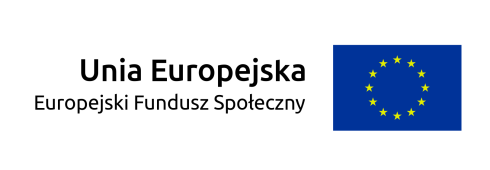 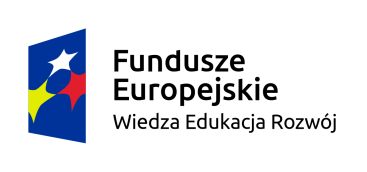 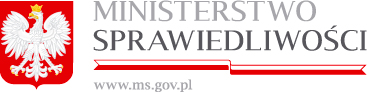 Warszawa, 20 grudnia 2018 r.
PLAN prezentacji
Przyczyny przebudowy projektu
Harmonogram
Zakres etapu I
Zakres etapu II
Zakres etapu III
Zakres etapu IV
Przyczyny przebudowy Projektu
Po analizie stanu projektu w połowie 2017 r.  uznano ówczesny harmonogram za nieoptymalny i niedopasowany do sytuacji (przez ograniczony poziom alokacji zasobów projektowych)
Realizacja innych projektów w Ministerstwie Sprawiedliwości, m.in. Budowa Rejestru Sprawców Przestępstw na Tle Seksualnym (RSPTS) i System Losowego Przydziału Spraw (SLPS) spowodowała, że specjalistyczne zasoby nie były dostępne w wymaganym wymiarze czasu.
Zdobyte, w ramach realizacji projektów RSPTS i SLPS, doświadczenie i wiedza praktyczna w zakresie analizy, budowy i wdrożenia systemów teleinformatycznych w jednostkach administracji publicznej, w tym w MS pomogły zweryfikować plan rozwiązań biznesowych oraz technologicznych dla systemu KRK 2.0 i w efekcie dostosować go do potrzeb urzędu i interesariuszy projektu.
WNIOSKI
Podział projektu na 4 etapy. Po zakończeniu każdego etapu zostanie dostarczony i udostępniony produkcyjnie określony produkt. Zrealizowanie wszystkich 4 etapów nastąpi do 31 grudnia 2021. Po nim nastąpi 3-miesięczny okres stabilizacji systemu.
Harmonogram
* Czas przewidziany na stabilizację systemu.
ETAP I
PRODUKT
Zostaną dostarczone usługi webservice, za pomocą których sądy, prokuratury, policja i służby specjalne będą mogły uzyskiwać informacje z KRK. To znacznie zmniejszy liczbę zapytań do obsłużenia przez pracowników BKRK (około 80%), a w konsekwencji skróci czasu oczekiwania na informacje z KRK i umożliwi przesunięcie pracowników Biura Informacyjnego Krajowego Rejestru Karnego (BKRK) do innych zadań.
ZAKRES
Zmiana przepisów prawa m.in. ustawa o KRK, rozporządzenie Ministra Sprawiedliwości z dnia 18 czerwca 2014 r. w sprawie trybu udzielania z Krajowego Rejestru Karnego informacji o osobach oraz o podmiotach zbiorowych za pośrednictwem systemu teleinformatycznego
budowa usług webservice służących do uzyskiwania informacji z KRK przez określone w przepisach podmioty
budowa bazy danych, do której zostaną przesłane i zapisane dane zgromadzone w bazie danych KRK 1.0
budowa usługi webservice służąca do inicjalnego zasilenia bazy danych KRK 2.0 danymi wygenerowanymi z bazy danych KRK 1.0. 
budowa usługi webservice służąca do przesyłania do KRK 2.0 komunikatów o usunięciu danych z KRK 1.0. Usługa będzie wykorzystywana do czasu przeniesienia procesów gromadzenia i aktualizacji danych z KRK 1.0 do KRK 2.0
modyfikacja systemu KRK 1.0 w celu generowania danych inicjalnych i bieżących w formacie XML
budowa aplikacji dla pracowników BKRK w wersji 1.0 służąca do obsługi zapytań w przypadku, gdy trwa postępowanie wyjaśniające w odniesieniu do danych
migracja danych z bazy danych KRK1.0 do bazy danych KRK2.0
ETAP II
PRODUKT
Zostaną dostarczone uproszczone/zautomatyzowane procesy wysyłania z urzędu informacji z KRK do Centralnej Ewidencji i Informacji o Działalności Gospodarczej (CEIDG) i Krajowego Rejestru Sądowego (KRS) oraz udzielania odpowiedzi z KRK na wnioski CEIDG i żądania KRS. To zmniejszy liczbę wniosków CEIDG i żądań KRS do obsłużenia przez pracowników BKRK, a w konsekwencji umożliwi przesunięcie pracowników BKRK do innych zadań oraz skróci czasu oczekiwania na informacje z KRK.
ZAKRES
Implementacja procesów odpowiadających za generowanie z urzędu informacji do CEIDG i KRS
implementacja procesów odpowiedzialnych za udzielanie odpowiedzi na wnioski CEIDG i żądania KRS
integracja z CEIDG
integracja z KRS
aplikacja dla pracowników BKRK w wersji 2.0 rozbudowana o obsługę monitorowania procesu generowania z urzędu informacji do CEIDG i KRS oraz obsługę wniosków CEIDG i żądań KRS w przypadku, gdy trwa postępowanie wyjaśniające w odniesieniu do danych.
ETAP III
PRODUKT
Zostanie dostarczony uproszczony/zautomatyzowany proces udzielania odpowiedzi na zapytania przesyłane za pośrednictwem systemu ECRIS oraz elektroniczna usługa uzyskiwania zaświadczeń z KRK. To zmniejszy liczbę zapytań, które muszą być obsłużone przez pracowników BKRK, a w konsekwencji skróci czasu oczekiwania na informacje z KRK.
ZAKRES
Zmiany w przepisach prawa, m.in. ustawa o KRK, akty wykonawcze do ustawy o KRK, ustawa Kodeks postępowania administracyjnego
budowa elektronicznej usługi uzyskiwania zaświadczeń z KRK
integracja elektronicznej usługi z węzłem krajowym
implementacja procesów odpowiadających za uzyskanie zaświadczenia z KRK
implementacja procesów odpowiadających za uzyskanie odpowiedzi z KRK na zapytania przesłane za pomocą systemu ECRIS
budowa aplikacji dla pracownika BKRK w wersji 3.0 rozbudowanej o obsługę zapytań ECRIS i zapytań z elektronicznej usługi uzyskiwania zaświadczeń z KRK w przypadku, gdy trwa postępowanie wyjaśniające w odniesieniu do danych
testy bezpieczeństwa elektronicznej usługi uzyskiwania zaświadczeń z KRK
ETAP IV
PRODUKT
Zostaną dostarczone uproszczone/zautomatyzowane procesy gromadzenia i aktualizacji danych w KRK oraz moduł statystyczny. To zmniejszy liczbę dokumentów źródłowych, które muszą być obsłużone przez pracowników BKRK. Wykonanie modułu statystycznego umożliwi pozyskiwanie danych do celów statystycznych bez konieczności przeprowadzania zamówienia publicznego.  A w konsekwencji skróci czas aktualizacji bazy danych KRK oraz zmniejszy koszty związane z pozyskiwaniem danych do celów statystycznych.
ZAKRES
Zmiany w przepisach prawa m.in.: ustawa o KRK, zmiany aktów wykonawczych do ustawy o KRK 
integracja z systemem CZSW Noe.net
integracja z Systemem Rejestrów Państwowych w zakresie rejestru PESEL
integracja z systemem CEPIK 2
integracja z systemem ECRIS-TCN
implementacja procesów odpowiadających za gromadzenie i aktualizację danych przesłanych z sądów, prokuratur oraz za pomocą systemu ECRIS i systemu noe.net
implementacja procesów odpowiedzialnych za generowanie i przesyłanie danych do CEPIK 2
implementacja procesów odpowiedzialnych za generowanie i przesyłanie danych z urzędu m.in. do sądów, KGP, RSPTS
implementacja procesów odpowiedzialnych za generowanie i przesyłanie danych do systemu ECRIS-TCN
implementacja mechanizmów odpowiedzialnych za automatyczne wyliczanie daty do zatarcia
budowa usług webservice służących do przesyłania danych z sądów, prokuratur do KRK
budowa aplikacja dla pracowników BKRK w wersji 4.0 rozbudowanej m.in. o monitorowanie i obsługę danych przesłanych z sądów, prokuratur oraz za pomocą systemu ECRIS
zmiana w komunikacji z aplikacją e-Karta – wykorzystywanie aplikacji do czasu integracji sądów, prokuratur z KRK 2.0 za pomocą usług webservice